Я ДОСТИГЛА РЕЗУЛЬТАТА. КАК ЕГО УДЕРЖАТЬ?
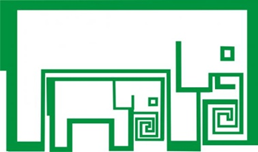 ОСНОВНЫЕ ПОПУЛЯРНЫЕ ДИЕТЫ 
ПРИ ОЖИРЕНИИ
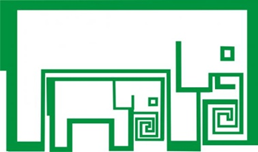 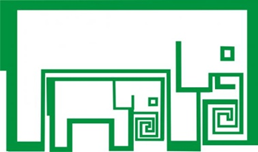 Наиболее популярные диеты 1
диета Аткинса;
Диета Беверли Хиллз;
Диета по группе крови;
Бристольская диета;
Диета на капустном супе;
Детокс диета;
Раздельное питание;
Диета Герсона;
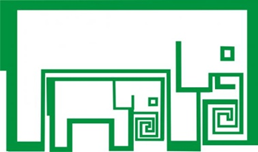 Наиболее популярные диеты 2
гликемическая диета;
макробиотическая диета;
растительная диета;
безсахарная диета;
зональная диета.
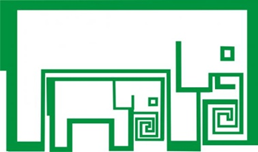 Диета Аткинса
низкоуглеводная диета, разработанная кардиологом Рбертом Аткинсом;
использовал диету для борьбы с собственным лишним весом;
популяризовал этот метод в серии книг, начало которой положила «Диетическая революция доктора Аткинса» (1972 год);
потеря веса ассоциируется не с ограничением количества углеводов, а с длительностью диеты и уменьшением общей калорийности пищи.
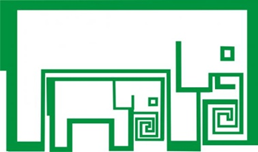 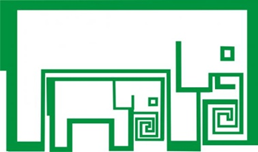 Биохимическое обоснование
ограничивается потребление углеводов;
формируется кетоз, который инициируется низким уровнем инсулина;
уровень инсулина низок при низком содержании глюкозы в крови;
на фоне кетоза излишки липидов в клетках начинают постепенно проникать в кровь, и использоваться в качестве источника энергии;
повышается продукция адреналина и гормона роста – природные антидепрессанты.
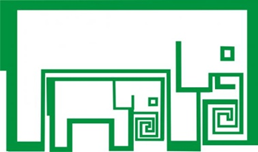 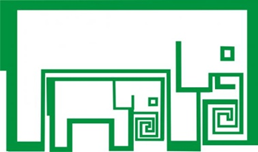 Пример меню на каждый день
Завтрак. Любое блюдо из яиц, грибы, зеленое яблоко, чай или кофе. Творог, половина яблока, чай или кофе. Отварные яйца, сыр, чай или кофе.
Второй завтрак. Салат из свежих овощей или порция творога. Салат из морепродуктов, овощей.Салат из овощей, заправить можно маслом.
Обед. 300 г отварного мяса, салат на гарнир (например, из огурцов и помидоров), заправить можно растительным маслом. Салат из отварной курицы и зеленых листьев салата. Cуп из овощей, отбивные из свинины.
Ужин. 250 г рыбы, можно добавить немного специй. Овощной суп, отварная брокколи, сыр. Брокколи, цветная капуста, сыр, отварная индейка.
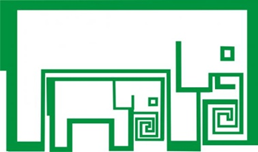 Диета Беверли хиллз
автором является врач-диетолог Джуди Мазель (книга под названием «Диета Беверли Хиллз», 1981 год);
боролась со своим избыточным весом, когда она сломала ногу и лежала в больнице, то стала изучать литературу о питании;
предположила, что организм не может усваивать некоторую пищу из-за их несовместимости друг с другом ее компонентов, что приводит к замедлению обмена веществ;
принцип раздельного питания;
диета не имеет научного обоснования.
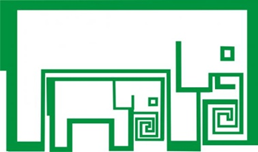 Диета по группе крови
основана на эволюционной гипотезе, то есть рекомендованы те продукты, которые применялись в то время, когда возникла та или иная группа крови;
изначально у всех людей была только первая группа крови, а питались люди в основном мясом.;
когда люди освоили земледелие они стали употреблять много растительной пищи, у земледельцев появилась вторая группа крови;
питание при третьей группы крови связано с двумя важными понятиями - активной миграции населения и приручением домашних животных, именно третья группа крови стала употреблять в пищу молоко;
четвертая группа крови означает конец периода миграции и смешении второй и третьей групп;
диета не имеет научного обоснования.
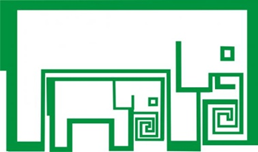 Бристольская диета
была рекомендована Bristol Cancer Help Center для комплексной реабилитации пациентов с онкологической патологией;
 большое количество зеленых продуктов, которые обладают мощным антиоксидантным эффектом;
 снижение массы тела происходит благодаря низкому гликемическому индексу.
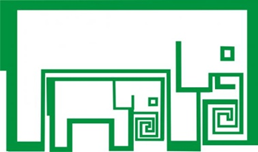 Содержание диеты 1
хлорофилл, повышающий сопротивляемость организма к опухолям и болезнетворным микроорганизмам: зелёный горошек, белокочанная капуста, листья одуванчика, хлорелла, сине-голубые водоросли, листья крапивы, зелёная горчица;
овощи и фрукты красно-оранжевых, оранжевых и жёлтых цветов, в которых содержится в больших количествах каротиноиды – лютеин, ликопен, бета-каротин, обладающих противораковыми свойствами: помидоры, морковь, тыкву, кабачки, апельсины, мандарины, лимоны, грейпфруты и другие цитрусовые, абрикосы, персики.
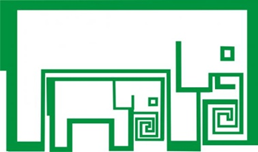 Содержание диеты 2
овощи и фрукты голубого, пурпурного и красного цвета - высокое содержание антоцианидов - антиоксидантов, нейтрализующих действия свободных радикалов: свекла, вишня, ежевика, черника, красные и пурпурные виды винограда, краснокочанная (синяя капуста);
употребление в пищу брокколи, чеснока и ананасов способствует снижению риска появления N-нитроиндуцированного рака вследствие детоксицирующих и противоопухолевых свойств.
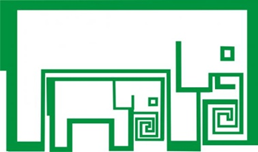 Содержание диеты 3
крестоцветные овощах – белокочанная и цветная капуста, брюссельская капуста, брокколи, зелёная горчица, репа и редис – содержится индол, стимулирующий детоксицирующие свойства печени, связывает и выводит химические канцерогены;
в гранатах, землянике, клубнике, малине, чернике и винограде содержится эллагиковая кислота, способствующая предупреждению канцерогенной оксидации в клеточных мембранах;
зелёный чай - выводит токсины и свободные радикалы из организма, повышает иммунитет.
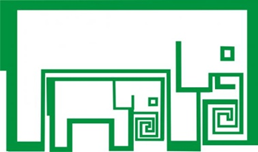 Ограничения диеты
мясо и мясные продукты , жиры животного происхождения;
морепродукты;
молоко с высоким процентом жирности, сыры твёрдых, солёных и жирных видов;
яичный белок; жареные продукты и блюда;
сахар и все продукты, в которых он содержится, а также разнообразные кондитерские изделия – легкоусвояемые углеводы;
консервированные продукты;
солёные продукты;
газированные и синтетические напитки.
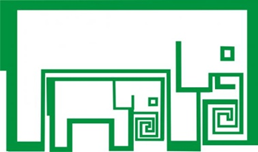 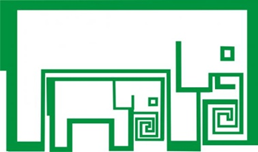 Диета на капустном супе
низкокалорийная, но богатая клетчаткой диета;
рассчитана на 7 дней, потеря массы тела составляет до 5 кг;
суп можно есть в любых количествах и когда захочется, что позволяет не испытывать острое чувство голода;
в рацион могут включаются и другие продукты - постное мясо, коричневый рис, овощи и фрукты;
не рекомендуется, так как данная диета расходится с нормами правильного, здоровая питания.
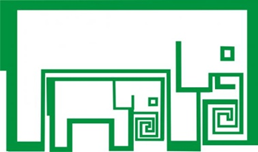 Детокс диета
разрешенные продукты:артишоки, бананы, брокколи, виноград, гранаты, злаки, морковь, морская капуста, ростки и побеги трав, свекла, сладкий красный перец, спаржа, цитрусовые, чернослив, яблоки;
запрещенные продукты:алкоголь, авокадо, арахис, грибы, кофеин, мучное (хлеб, пирожные, макароны и т.п.), соль, чечевица и продукты, их содержащие.
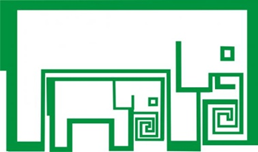 Детокс коктейли
яблоки, свекла, шпинат - содержат клетчатку, которая стимулирует активность желудочно-кишечного тракта;
апельсин, насыщенный витамином С, биофлавоноидами и клетчаткой – антиатерогенный эффект;
виноград - благодаря входящему в состав ресвератролу снижает интенсивность хронического иммунного воспаления;
мята - стимулирует процессы пищеварения, анксиолитик;
Арбуз - содержит цитруллин и большое количество жидкости, способствует детоксикации.
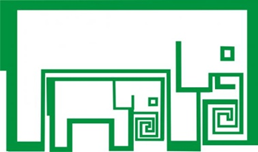 От 3 до 10 дней: схема одного дня
Завтрак: 
1) детокс-коктейль, приготовленный из 1 стакана теплой воды, небольшого кусочка очищенного и натертого на мелкой терке корня имбиря, свежевыжатого из половины лимона сока.
2) смузи, измельчаются в блендере листья белокочанной капусты, зеленые яблоки, сельдерей, огурец, лимон, стакан воды, имбирный корень или шпинат, груши, сельдерей, петрушку, огурец и лимон.
Обед: 
1) суп - 4 стакана воды, 3 цукини, 2 томата, 3 сельдерея, 1 морковь, 3 зубчика чеснока, орегано, петрушка, черный молотый перец, 1 миска нашинкованной китайской капусты. 
2) салат, приготовленный из шпината, куриного вареного мяса, китайской капусты, петрушки, репчатого лука, авокадо, огурца, моркови, миндаля и томата.
Ужин: коктейль и смузи, приготовленные по примеру завтрака.
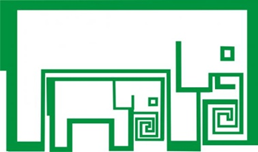 Ограничения
не обеспечивает сбалансированного поступления нутриентов;
не рекомендуется при болезнях желудочно-кишечного тракта, сахарном диабете, различных хронических заболеваниях, болезнях сердца;
противопоказана беременным женщинам, кормящим грудью, пожилым людям.
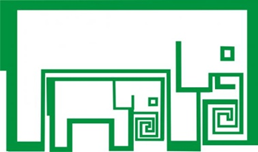 Раздельное питание
раздельное питание основано на представлениях о совместимости и несовместимости продуктов и вредности для здоровья употребления сочетаний некоторых продуктов;
основоположниками действующих в настоящее время подходов к раздельному питанию можно считать У.Г. Хэя и Г. Шелтона;
ограничения: не способствует формированию правильного стереотипа пищевого поведения.
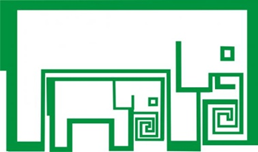 Раздельное питание по Хэю
углеводы нельзя употреблять вместе с белками и кислыми фруктами;
Основа рациона - овощи, салаты и фрукты;
от рафинированной пищи (например, сосиски и колбаса) надо вообще отказаться;
между приемами разных видов пищи должен быть интервал 4-5 часов;
«нейтральные продукты»: животные жиры, сливочное масло, сметана, сливки, жирный творог, жирные сорта сыра (жирностью более 45% ), сухофрукты, зелень, свежие овощи и фрукты - они совместимы и с продуктами, богатыми белками, и с продуктами, богатыми углеводами.
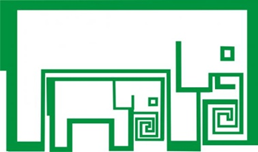 Пример дневного рациона
завтрак: фрукты, фруктовый салат, сыр, сметана, бутерброд из хлеба с отрубями со сливочным маслом или сыром, творог;
обед: из продуктов, богатых белками, традиционные мясные или рыбные блюда без картофеля или макарон, их надо дополнить большой порцией салата, овощами, фруктами. Из первых блюд – овощной суп или овощной бульон, на десерт – несладкие фрукты. 
ужин надо готовить из продуктов, богатых углеводами, так как они быстро усваиваются организмом (картофельная или морковная запеканка, макароны с сыром, сладкие фрукты и пр.).
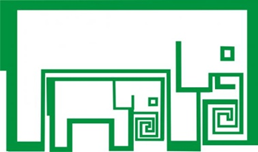 Раздельное питание по Шелтону 1
хлеб, картофель, горох, бобы, бананы, финики и другие углеводные продукты нельзя есть с лимоном, апельсином, грейпфрутом, ананасом, клюквой, помидорами и прочими кислыми фруктами;
не рекомендуется употребление концентрированного белка и концентрированного углевода в один прием пищи. Это означает не есть орехи, мясо, яйца, сыр и другую белковую пищу вместе с хлебом, злаками, пирожными, сладкими фруктами. 
нельзя употреблять два концентрированных белка в один прием пищи.
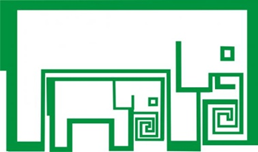 Раздельное питание по Шелтону 2
нельзя сочетать жиры с белками. Сливки, сливочное масло, сметану, растительное масло не следует есть с мясом, яйцами, сыром, орехами другими белками; 
не рекомендуется сочетать кислые фрукты с белками. Апельсины, лимоны, помидоры, ананасы, вишню, кислую сливу, кислые яблоки нельзя сочетать с мясом, орехами, яйцами. 
не сочетаются крахмалы и сахар в один прием пищи;
дыня ни с чем не сочетается;
молоко принимается отдельно.
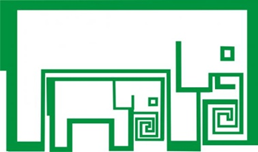 Диета Герсона
специальная диета и режим; каждый час - овощные соки (холодной выжимки), 1-2 раза в день - сок из свежей телячьей печени (либо препараты печени); раз в несколько часов - кофейные клизмы; медикаменты: препараты йода, калия, экстракт щитовидной железы, витамин B3, пчелиные продукты;
научно не обоснована.
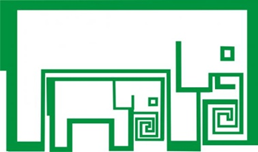 Гликемическая диета: принцип
составление диеты с учетом гликемической нагрузки;
продукты с высоким гликемическим индексом после употребления быстро расщепляются, увеличивается содержание глюкозы;
продукты с низким гликемическим индексом вызывают медленное увеличение гликемии, что позволяет сохранить чувство сытости;
низкокалорийные арбуз и пастернак - продукты с высоким гликемическим индексом, в то время как шоколадный торт обладает меньшим показателем.
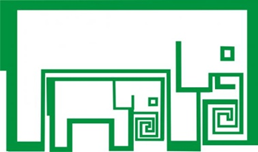 Гликемическая диета: содержание
около 40% калорий необходимо получать из нерафинированных, сложных углеводов - круп и хлебных изделий из цельного зерна, фруктов;
около 30% калорий должно поступать из постного белка (рыба, курица, индейка, иногда говядина и свинина), включая вегетарианские варианты (соевый белок, тофу, чечевица, фасоль);
источником не менее 30% калорий должны быть ненасыщенные жиры, которые содержатся в орехах, жирной рыбе, авокадо и оливковом масле.
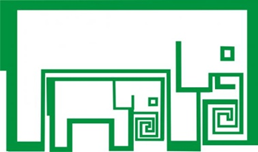 Макробиотическая диета
основана на положениях Восточной философии, которая придерживается идеи равновесия энергии «Инь» и «Янь» между физической и умственной деятельностью, внешней и внутренней средой организма;
рекомендует употреблять продукты с высоким содержанием клетчатки;
продукты диеты содержат минимум жиров и большое количество фитоэстрогенов;
может привести к дефициту микроэлементов (железо, кальций, магний) и витаминов;
научно не обоснована.
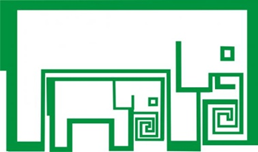 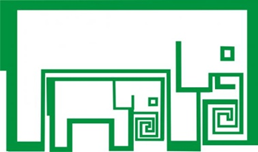 Растительная (вегетарианская) диета
употребление свежих продуктов в натуральном виде, без термической обработки;
допустимо тушить или отваривать свежие продукты;
мясо полностью не исключается, рекомендуется отварная курятина;
исключаются сладости, десерты, торты;
допускаются яйца, молочные продукты и нежирная рыба;
70% рациона должна составлять пища растительного происхождения.
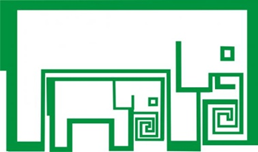 Безсахарная диета
включает продукты, которые не содержат ни простых, ни сложных сахаров - мука, белый сахар, и очищенные зерновые продукты;
исключаются все сладости;
запрещаются покупные соусы, кетчупы и майонезы;
исключаются газированные напитки, фруктовые нектары, можно натуральные соки;
нельзя батончики, мюсли и аналогичные продукты, которые содержат много сахара.
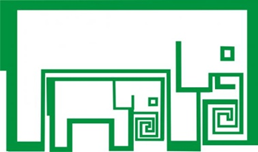 Меню на один день
завтрак: любая каша с добавлением ягод или фруктов; низкокалорийный пирог или запеканка; морсы, компоты, кофе или зеленый чай;
второй завтрак: любой фрукт или отварное яйцо;
обед: мясо, отварное куриное, рыба, на гарнир - отварной картофель, гречку, рис, салат из капусты, помидор и огурцов;
полдник: фрукты или творог;
ужин: не позднее, чем за 3 часа до сна, рекомендуются фрукты, салаты, отварная рыба, кисломолочные напитки.
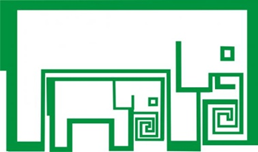 Зональная диета
существует «благоприятная зона», при вхождении в которую начинается снижение массы тела, на этой «территории» не происходит инсулиновых скачков, а все поступающие микронутриенты (белки, жиры и углеводы) не складируются в жировом депо;
из рациона полностью исключаются сахаросодержащие и рафинированные продукты (десерты, хлеб, белый рис, макароны), база рациона – белки животного происхождения, фрукты и овощи;
30% калорийности обеспечивают белки, столько же – жиры и порядка 40% – углеводы;
рацион – дробный, не менее 5 приемов пищи;
суточная калорийность – не более 1500 ккал.
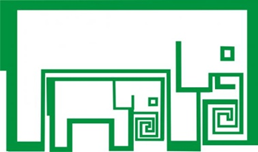 Примерное меню зональной диеты
завтрак:  омлет из белков, приготовленный на растительном масле, ломтик хлеба, зеленый чай с горстью изюма;
второй завтрак: творог, оливки, груша;
обед: рыба, заправленная лимонным соком и оливковым маслом, цельнозерновая булочка с травами;
полдник: йогурт с кусочками свежих фруктов;
ужин: запеченное с травами филе рыбы, отварная брокколи, кусочек сыра;
перед сном: йогурт, грецкие орехи, свежие ягоды.
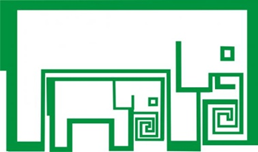 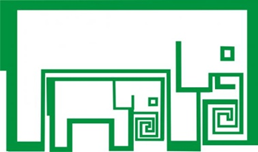 Адекватные расход и поступление энергии = нормальная масса тела
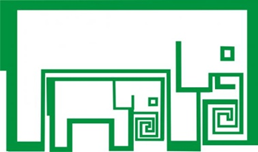 Психологическая поддержка при снижении массы тела 1
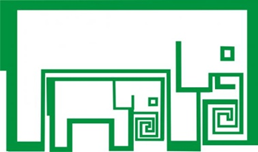 Психологическая поддержка при снижении массы тела 2
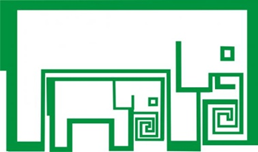 БАДы 
В ТЕРАПИИ ОЖИРЕНИЯ
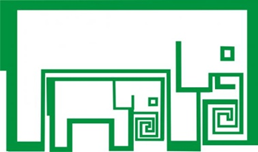 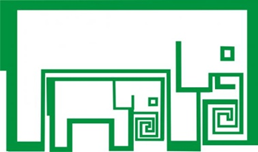 Классификация геропротекторов непептидной природы
Мезотели трех генераций:
   - Мезотель на основе холина, коллоидного серебра, а также экстрактов готу кола и дерезы;
   - Мезотель бьюти, состав которого обогащен цинком, селеном;
   - Мезотель нео, который включает в себя помимо вышеперечисленных компонентов ресвератрол.
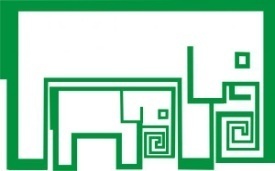 Механизм действия непептидных биорегуляторов
ХОЛИН: восстанавливает дефицит ацетилхолина, улучшает работу нервной системы и обмен веществ, обладает антитоксичным эффектом, повышает антиоксидантный статус, повышает устойчивость к стрессу, клинически улучшает текстуру, влажность, упругость и цвет кожи, способствует разглаживанию мелких морщин.
КОЛЛОИДНОЕ СЕРЕБРО: оказывает противовирусное и противомикробное действие, повышает антиоксидантный статус, повышает иммунный статус.
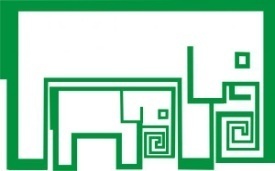 Механизм действия непептидных биорегуляторов
ЦИНК: улучшает иммунный статус, стимулирует регенерацию, повышает антиоксидантный статус.
СЕЛЕН: улучшает иммунный статус, улучшает сердечно-сосудистую деятельность.
РЕСВЕРАТРОЛ: препятствует развитию атеросклероза, нормализует жировой обмен, повышает антиоксидантный статус.
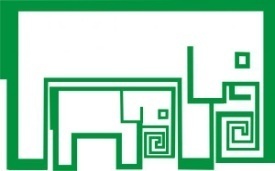 Схема приема
Мезотели питьевые назначаются взрослым и детям старше 14 лет по 1 чайной ложке (5,2 г) 1-2 раза в день во время еды. Продолжительность приема 1 месяц. 
    При необходимости прием можно повторить.
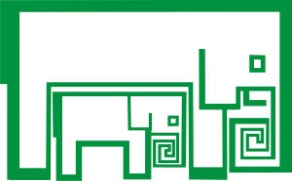 Диетические препараты
REVIFORM: заменитель одного из приемов пищи при минимуме калорий – REVIFORM COCKTAIL, адсорбент  токсинов и холестерина – REVIFORM ADSORB, препарат с антиадипозной активностью REVIFORM SHAPE;
программа тщательно проработана и рассчитана на совместное применение всех препаратов линии REVIFORM (коктейль вместо обеда или ужина, адсорбент перед каждым полноценным приемом пищи, антиадипозное средство за 1-1,5 часа до занятий фитнесом).
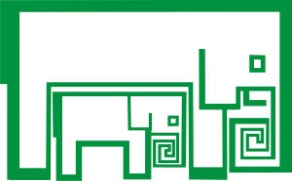 МЕДИКАМЕНТОЗНОЕ 
ЛЕЧЕНИЕ ОЖИРЕНИЯ
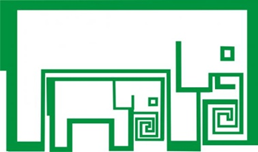 Препараты для лечения ожирения
1). Препараты центрального действия, которые снижают чувство аппетита.
2). Препараты периферического действия, которые снижают всасывание.
3). Препараты, повышающие расходование энергии организмом.
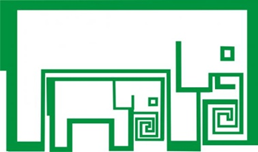 Орлистат 1
ингибитор липаз, ингибирует желудочную и панкреатическую липазы, способствуя нарушению расщепления пищевых жиров и уменьшению их всасывание;
при систематическом применении указанный эффект приводит к уменьшению массы тела у больных с ожирением;
практически не всасывается из желудочно-кишечного тракта, практически не оказывает резорбтивного действия.
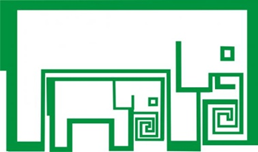 Орлистат 2
показание: терапия ожирения в сочетании с диетой умеренной калорийности;
принимают внутрь по 120 мг во время каждого основного приема пищи или в течение часа после еды, обычно не более 3 раз в сутки;
если пища содержит мало жиров, прием орлистата пропускают.
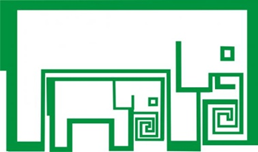 Флуоксетин 1
селективный ингибитор обратного захвата серотонина, не является прямым антиобезивным препаратом;
показания: депрессия, хронические тревожные состояния, страх, предменструальная дисфория (сильные изменения настроения в последние дни менструального цикла), эффективен при навязчивых состояниях;
существенно снижает аппетит и используется для лечения нервной булимии - резкое усиление аппетита и переедание при неврозах.
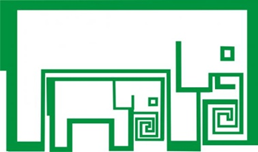 Флуоксетин 2
при депрессии начальная доза составляет 20 мг 1 раз в сутки в первой половине дня, независимо от приема пищи, при необходимости доза может быть увеличена до 40 – 60 мг/сут, разделенных на 2-3 приема, максимальная суточная доза составляет 80 мг;
при булимическом неврозе и для пожилых пациентов препарат применяется в суточной дозе 60 мг, разделенных на 2-3 приема;
возможна прогрессирующая потеря массы тела за счет резкого снижения аппетита.
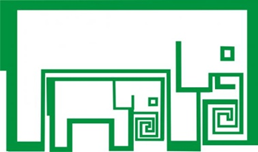 Фентермин 1
симпатомиметический амин, который используется в качестве анорексигенного средства, оказывает стимулирующее действие на центральную нервную систему, повышает артериальное давление;
показан при ожирении в комплексной терапии;
по 1 капcуле (30 мг), через 2 часа после завтрака.
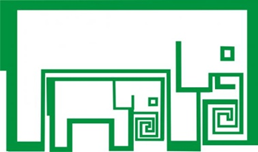 Фентермин 2
вызывает привыкание;
могут развиваться расстройства сна, тремор, нервозность, повышенная возбудимость, головокружение, эйфория, дисфория, психотические эпизоды. На фоне приема не рекомендуется вождение автотранспорта;
повышение артериального давления, тахикардия;
сухость, неприятный вкус во рту, диарея, запор;
импотенция, изменение либидо.
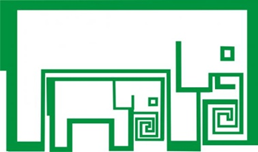 Бупропион
антидепрессант, для лечения зависимости от никотина;
селективный ингибитор обратного захвата норадреналина и дофамина;
применяют для лечения депрессий различной степени тяжести в составе комплексной терапии; при никотиновой зависимости; при ожирении и сексуальной дисфункцией при депрессии;
150 мг/сутки утром, продолжительность терапии – более 1 года.
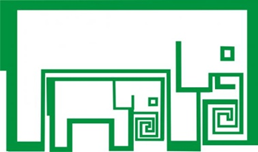 Лираглутид (Saxenda)
группа инкретинов;
взрослые пациенты, которые достигают, по меньшей мере 5% потери веса после 16 недель терапии лираглутидом в суточной дозе 3 мг, имеют заметно больше шансов на потерю веса более чем на 10% в течение 1 года, чем те, которые начинают с меньшего снижения веса;
тем пациентам, которые не смогли за 16 недель сбросить 5 % веса, рекомендуется прекратить приём лираглутида.
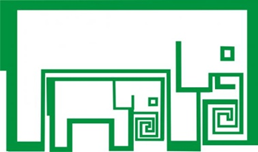 ФАРМАКОТЕРАПИЯ ОСЛОЖНЕНИЙ ОЖИРЕНИЯ: САХАРНЫЙ ДИАБЕТ II ТИПА
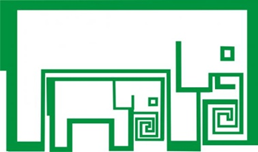 Метформин
сахарный диабет типа II без склонности к кетоацидозу (особенно у больных, страдающих ожирением) при неэффективности диетотерапии;
в комбинации с инсулином - при сахарном диабете типа II, особенно при выраженной степени ожирения, сопровождающейся вторичной резистентностью к инсулину;
начальная доза составляет 500-1000 мг/сут. (1-2 таблетки), через 10-15 дней возможно дальнейшее постепенное увеличение дозы в зависимости от уровня глюкозы крови, поддерживающая доза - 1500-2000 мг/сут. (3-4 таблеток).
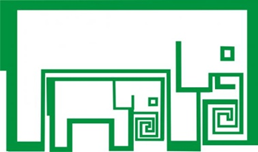 Метформин: новости
снижает заболеваемость раком поджелудочной железы на 62 %, при этом у получавших инсулин или препараты сульфонилмочевины заболеваемость повышалась в 5 раз;
при сочетании с модификацией образа жизни в большей степени способствует снижению массы тела.
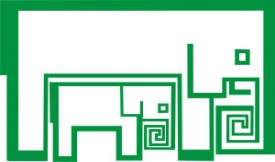 Национальный институт изучения проблем старения (США)
продолжительность жизни мышей, получавших метформин в низкой дозировке увеличилась на 5%;
начало возрастных заболеваний было отсрочено;
обычные дозы были токсичными и сокращали продолжительность жизни.
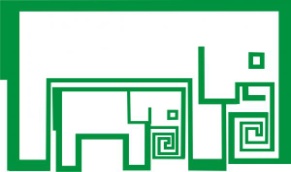 Побочные эффекты
гипогликемия;
лактатацидоз – снижается метаболизация лактата печенью за счет ингибирования печёночного глюконеогенеза;
желудочно-кишечные расстройства;
риск повышается в возрасте старше 60 лет;
в целом частота побочных эффектов невелика.
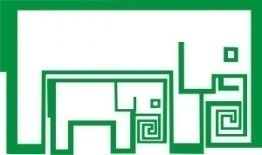 Применение в антивозрастной медицине
официальных рекомендаций для широкого использования нет;
назначается терапевтом или эндокринологом, косметолог может направить на консультацию при подозрении на сахарный диабет II типа;
увеличивает продолжительность жизни и внешний вид у пациентов с метаболическим синдромом.
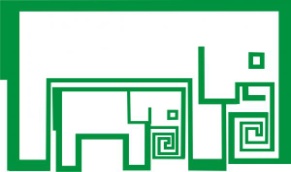 Инкретины 1
класс гормонов, которые являются стимуляторами секреции инсулина: глюкозозависимый инсулинотропный полипептид (ГИП) и энтероглюкагон или глюкагоноподобный пептид1 (ГПП1);
вырабатываются в кишечнике в ответ на прием пищи, до 70% секреции инсулина после приема пищи у здоровых людей обусловлено именно эффектом инкретинов, при сахарным диабете II типа этот эффект значительно снижен;
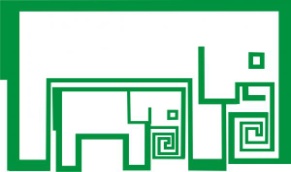 Инкретины 2
обладают высоким лечебным потенциалом за счет глюкозозависимой стимуляции секреции инсулина и ингибирования секреции глюкагона;
ГПП1 способен тормозить процесс апоптоза бета-клеток поджелудочной железы и усиливать процесс их регенерации, что дает перспективу ингибирования прогрессирующего снижения массы функционирующих бета-клеток при развитии дефицита секреции инсулинf при сахарном диабете II типа.
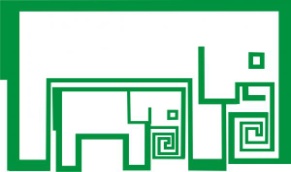 Эксенатид 1
эффекты: глюкозозависимый гипогликемический; замедление эвакуации пищи из желудка; снижение аппетита; снижение эффектов глюкагона; снижение тяжести последствий гипергликемии после приема пищи;
показания: сахарный диабет II типа - в качестве монотерапии в дополнение к диете и физической нагрузке для достижения адекватного гликемического контроля, в качестве дополнительной терапии к метформину, производному сульфонилмочевины, тиазолидиндиону, комбинации метформина и производного сульфонилмочевины, или метформина и тиазолдиндиона в случае отсутствия адекватного гликемического контроля.
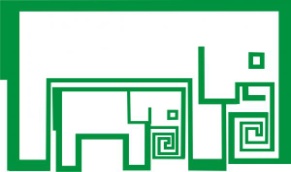 Эксенатид 2
вводят подкожно в область бедра, живота или предплечья;
начальная доза составляет 5 мкг, которую вводят 2 раза в сутки в любой момент в течение 60-минутного периода перед утренним и вечерним приемом пищи;
не следует вводить препарат после приема пищи;
через 1 месяц после начала лечения дозу препарата можно увеличить до 10 мкг 2 раза в сутки.
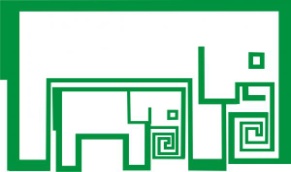 Дапаглифлозин
показания: сахарный диабет II типа в дополнение к физическим упражнениям и диете для улучшения гликемического контроля в качестве монотерапии; стартового комбинированного лечения с метформином; добавление к лечению метформином, производными сульфонилмочевины, ингибиторами дипептидилпептидазы 4, тиазолидиндионами, инсулином при отсутствии адекватного гликемического контроля на данном лечении;
применение: 10 мг один раз в сутки
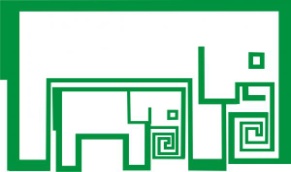 Ведение других осложнений
артериальная гипертензия: снижение повышенного артериального давления;
дислипидемия: снижение уровня общего холестерина, липопротеинов низкой плотности и триглицеридов, повышение содержания липопротеинов высокой плотности.
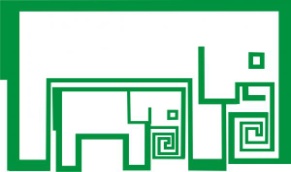 БАРИАТРИЧЕСКАЯ ХИРУРГИЯ
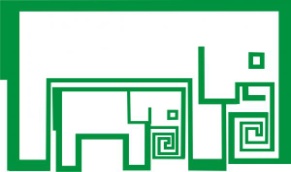 Показания
ИМТ 40 или выше; ИМТ 35 или выше в сочетании с сопутствующими заболеваниями;
выраженное апноэ во сне, кардиомиопатия, связанная с ожирением;
тяжелое поражение суставов;
неэффективность медикаментозного контроля веса;
отсутствие медицинских или психологических противопоказаний;
отсутствие риска, или приемлемый риск для проведения хирургического лечения.
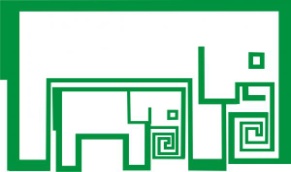 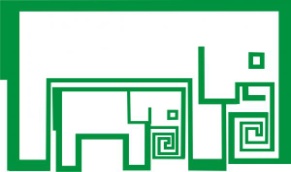 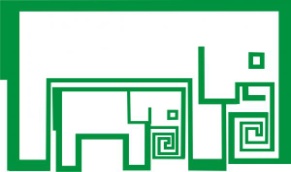 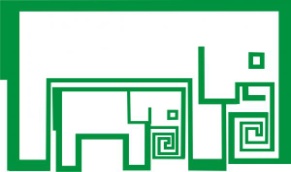 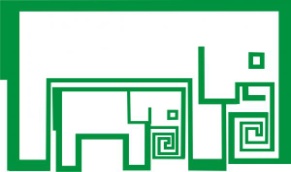 Прогностические факторы поддержания веса
потребление пищи с низким содержанием жиров, богатой клетчаткой и белками;
частый контроль за весом тела и потреблением пищи;
высокий уровень физической активности;
длительный контакт между пациентом и врачом;
снижение веса более чем на 2 кг за 4 недели;
частое/регулярное посещение занятий по программе снижения веса;
уверенность пациента в том, что вес тела можно контролировать.
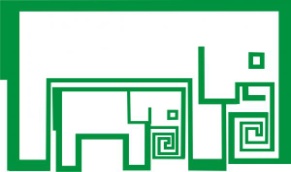 Мария Каллас
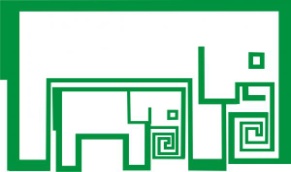 Алла Пугачева
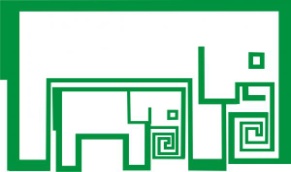 Уинстон Черчилль
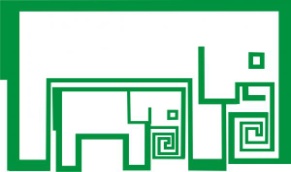 СПАСИБО ЗА ВНИМАНИЕ!
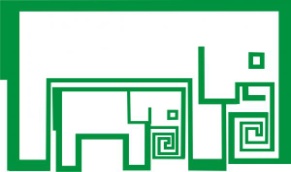